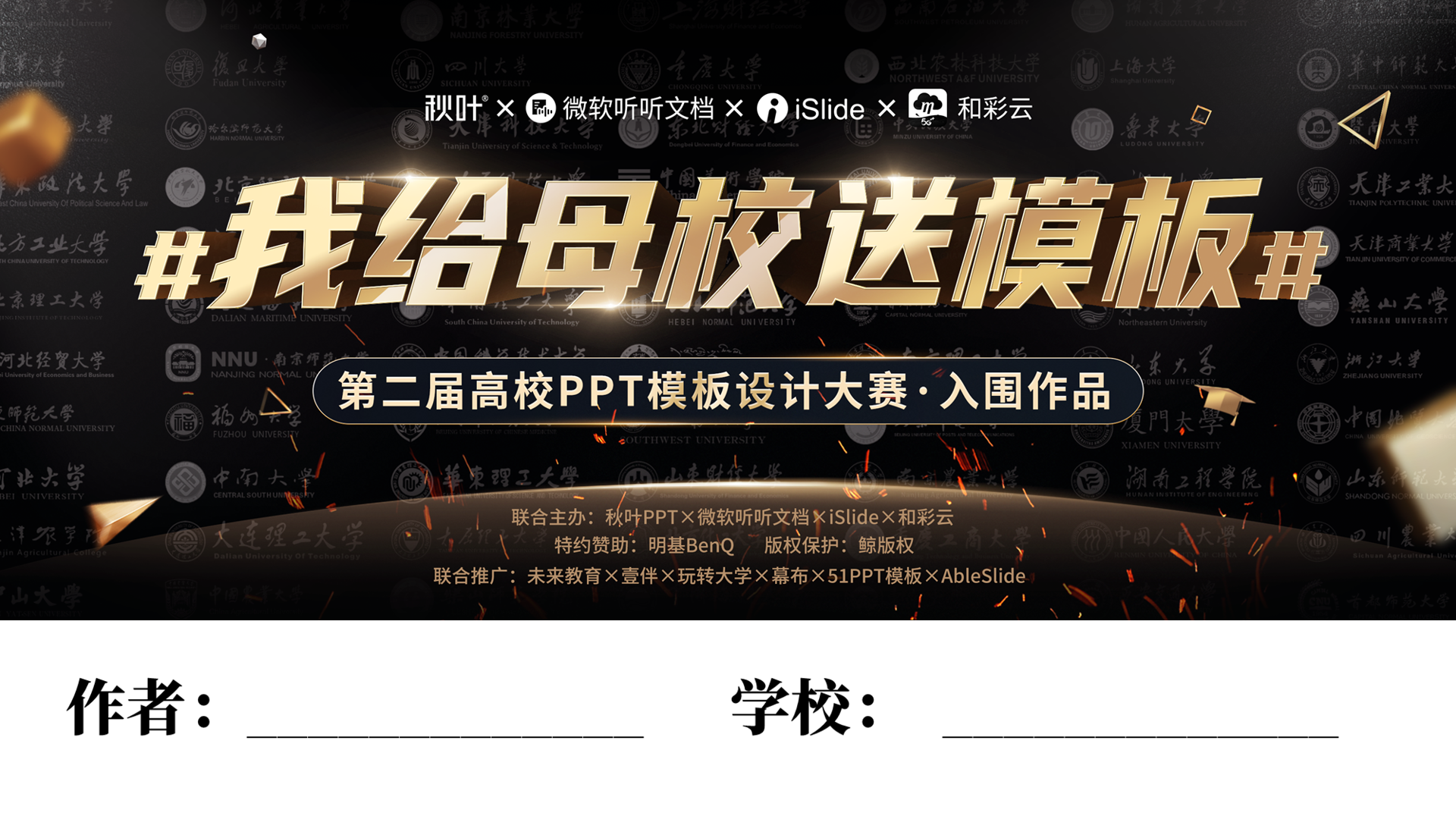 张乐怡
中山大学
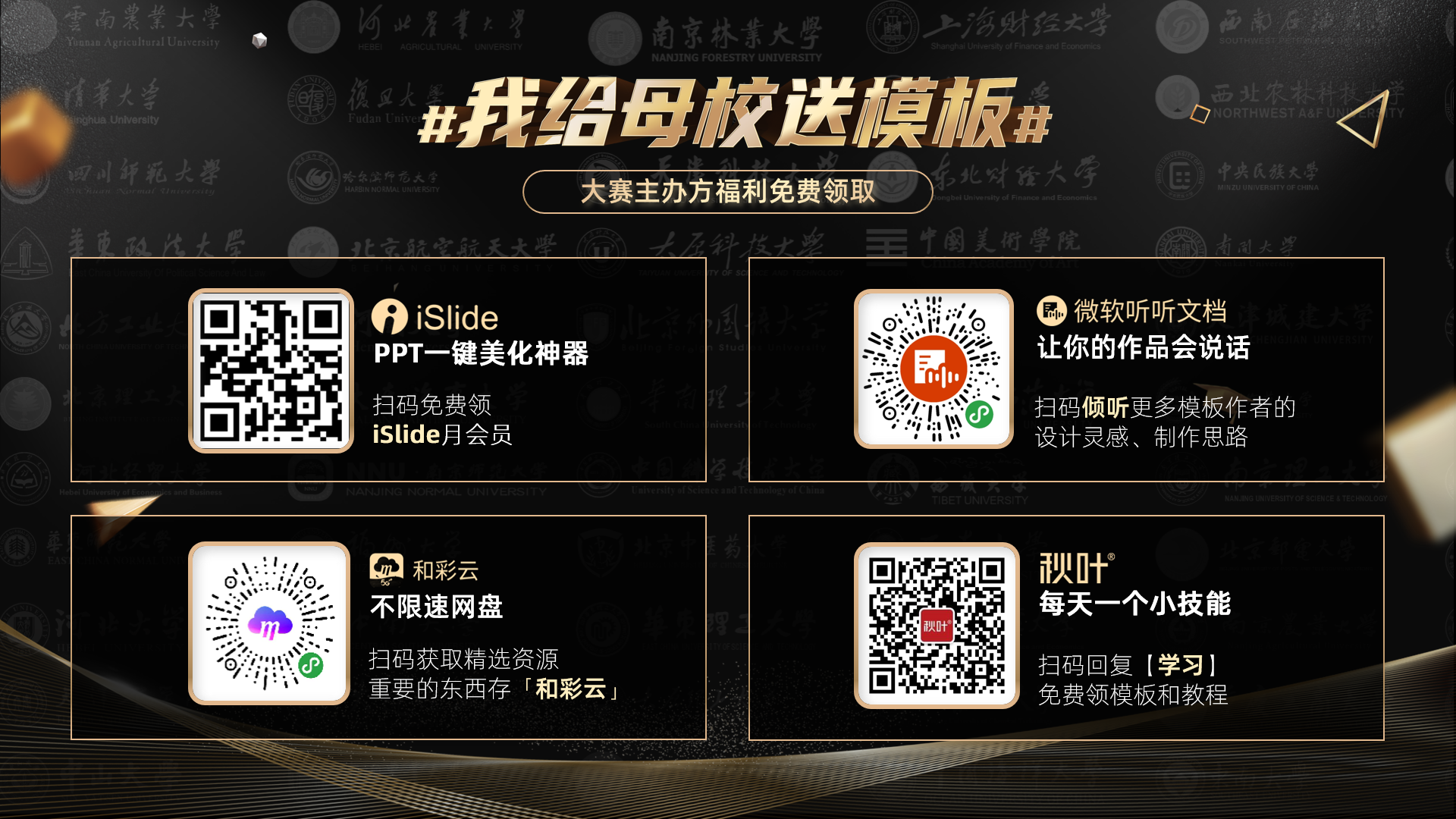 中山大学毕业答辩PPT模板
答辩人：张三
院系：法学院
专业：刑法学
指导老师：罗翔教授
2020年6月
目录
01 引言
02 相关研究回顾
03 研究设计
04 技术路线
05 研究发现
06 结论与讨论
4
PART  ONE
引言
5
PART  TWO
相关研究回顾
6
PART  THREE
研究设计
7
PART  FOUR
技术路线
8
PART  FIVE
研究发现
9
PART  SIX
结论与讨论
10
01 个人介绍（一）
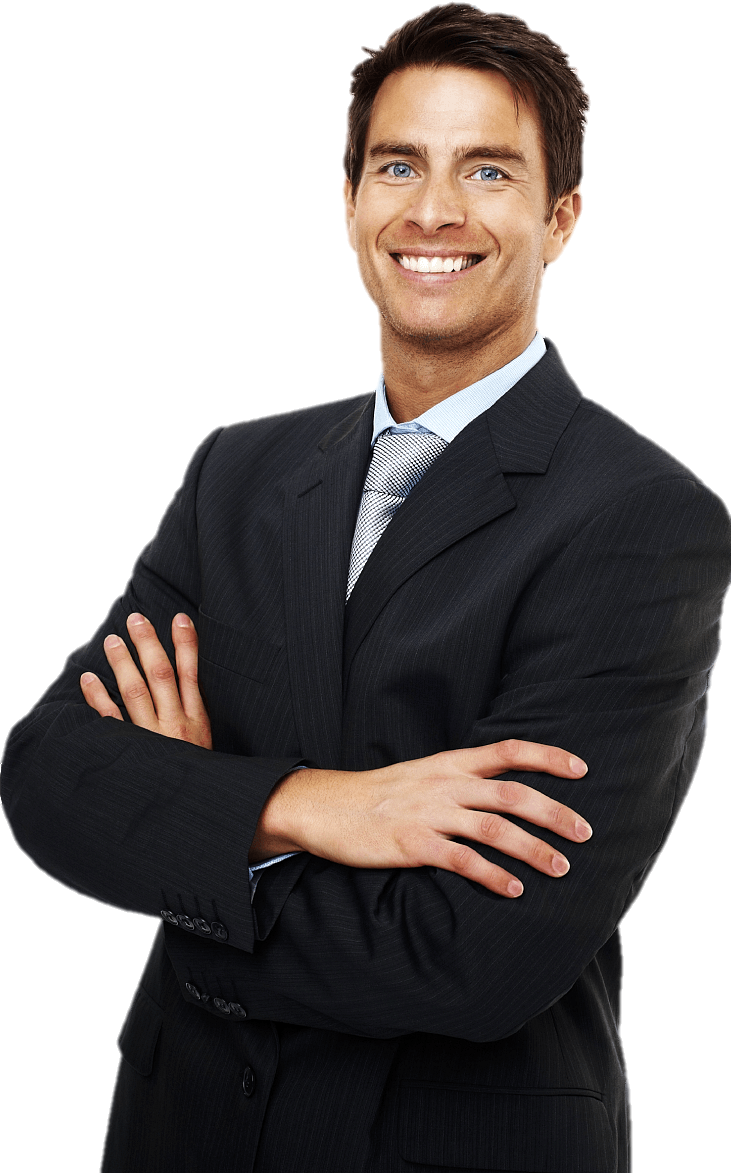 爱好读书
兴趣广泛
曾在央企实习
经验丰富
综合绩点3.99
排名1/104
张三，XXXX年生，XX人。
2019年度十佳大学生
2019年度国家奖学金
2019年度科研先进个人
*没有取得人像许可，打码处理
博学  审问  慎思  明辨  笃行
11
02 个人介绍（二）
个人简介：
123456789
马云
这里是你的自我介绍。这里是你的自我介绍。这里是你的自我介绍。这里是你的自我介绍。这里是你的自我介绍。这里是你的自我介绍。这里是你的自我介绍。这里是你的自我介绍。这里是你的自我介绍。
1234567@sysu.com
Jacky Ma
广州市新港西路135号
123456
ilovesysu
荣誉一：
2019
十佳大学生国家奖学金
荣誉二：
十佳大学生国家奖学金
2018
荣誉三：
十佳大学生国家奖学金
2017
博学  审问  慎思  明辨  笃行
12
03 团队介绍（一）
小王
小李
小刘
小张
图片是ai合成的，不侵犯肖像权。
图片是ai合成的，不侵犯肖像权。
图片是ai合成的，不侵犯肖像权。
图片是ai合成的，不侵犯肖像权。
博学  审问  慎思  明辨  笃行
13
04 团队介绍（二）
我的团队
小李
小王
小张
小刘
小郑
在这里粘贴你想放置的内容即可。在这里粘贴你想放置的内容即可。在这里粘贴你想放置的内容即可。
在这里粘贴你想放置的内容即可。在这里粘贴你想放置的内容即可。在这里粘贴你想放置的内容即可。
在这里粘贴你想放置的内容即可。在这里粘贴你想放置的内容即可。在这里粘贴你想放置的内容即可。
在这里粘贴你想放置的内容即可。在这里粘贴你想放置的内容即可。在这里粘贴你想放置的内容即可。
在这里粘贴你想放置的内容即可。在这里粘贴你想放置的内容即可。在这里粘贴你想放置的内容即可。
博学  审问  慎思  明辨  笃行
14
05 导师寄语
XXX教授，毕业于中山大学，研究方向为XXXXX，现担任XXXXX职务，在XXX领域属于世界顶尖级专家人才。超级厉害超级厉害超级厉害超级厉害超级厉害超级厉害超级厉害超级厉害。
一段导师的话。一段导师的话。一段导师的话。一段导师的话。一段导师的话。一段导师的话。一段导师的话。一段导师的话。一段导师的话。一段导师的话。一段导师的话。一段导师的话。一段导师的话。一段导师的话。一段导师的话。一段导师的话。一段导师的话。一段导师的话。一段导师的话。一段导师的话。一段导师的话。一段导师的话。一段导师的话。一段导师的话。
博学  审问  慎思  明辨  笃行
15
06 一大段纯文本
这一页是用来放置一大段纯文本的，已经为你设置好了首行缩进2字符、行间距1.3倍、中文字体思源黑体 CN normal西文字体Calibri、字号20号和项目符号格式，你只需要把你的材料复制粘贴到这里即可，会自动为你适配格式。如果你的材料超出了占位符能容纳的范围，会自动适当缩小字号，使可读性和美观性兼得。
这一页是用来放置一大段纯文本的，已经为你设置好了首行缩进2字符、行间距1.3倍、中文字体思源黑体 CN normal西文字体Calibri、字号20号和项目符号格式，你只需要把你的材料复制粘贴到这里即可，会自动为你适配格式。如果你的材料超出了占位符能容纳的范围，会自动适当缩小字号，使可读性和美观性兼得。
这一页是用来放置一大段纯文本的，已经为你设置好了首行缩进2字符、行间距1.3倍、中文字体思源黑体 CN normal西文字体Calibri、字号20号和项目符号格式，你只需要把你的材料复制粘贴到这里即可，会自动为你适配格式。如果你的材料超出了占位符能容纳的范围，会自动适当缩小字号，使可读性和美观性兼得。
博学  审问  慎思  明辨  笃行
16
07 两栏式文本
小标题一：
小标题二：
在这里粘贴你想放置的内容即可。在这里粘贴你想放置的内容即可。在这里粘贴你想放置的内容即可。在这里粘贴你想放置的内容即可。在这里粘贴你想放置的内容即可。在这里粘贴你想放置的内容即可。在这里粘贴你想放置的内容即可。在这里粘贴你想放置的内容即可。在这里粘贴你想放置的内容即可。在这里粘贴你想放置的内容即可。在这里粘贴你想放置的内容即可。在这里粘贴你想放置的内容即可。在这里粘贴你想放置的内容即可。在这里粘贴你想放置的内容即可。
在这里粘贴你想放置的内容即可。在这里粘贴你想放置的内容即可。在这里粘贴你想放置的内容即可。在这里粘贴你想放置的内容即可。在这里粘贴你想放置的内容即可。在这里粘贴你想放置的内容即可。在这里粘贴你想放置的内容即可。在这里粘贴你想放置的内容即可。在这里粘贴你想放置的内容即可。在这里粘贴你想放置的内容即可。在这里粘贴你想放置的内容即可。在这里粘贴你想放置的内容即可。在这里粘贴你想放置的内容即可。在这里粘贴你想放置的内容即可。
博学  审问  慎思  明辨  笃行
17
08 电脑样机展示
这里是一个小标题这里是一个小标题这里是一个小标题
博学  审问  慎思  明辨  笃行
18
09 平板电脑样机展示
这里是一个小标题这里是一个小标题
在这里粘贴你想放置的内容即可。在这里粘贴你想放置的内容即可。在这里粘贴你想放置的内容即可。在这里粘贴你想放置的内容即可。在这里粘贴你想放置的内容即可。在这里粘贴你想放置的内容即可。在这里粘贴你想放置的内容即可。在这里粘贴你想放置的内容即可。在这里粘贴你想放置的内容即可。
TEXT
HERE
TEXT
HERE
TEXT
HERE
博学  审问  慎思  明辨  笃行
19
10 圆环图
8.2
3.2
1.4
1.2
TEXT TEXT
左侧的圆环，更改数据以后各个扇形所占比例会自动变化。每一个扇形可以单独选中更改填充和边框的颜色。
博学  审问  慎思  明辨  笃行
20
11 智能图表
74%
插入文字插入文字
这是一个来自iSlide的智能图表，安装iSlide插件后选中后点击右上角的红色按钮可以改变比例。还可以改变图标，选中扇形图后还可以更改颜色。
XX公园植被覆盖率位居全国第一
博学  审问  慎思  明辨  笃行
21
12 图文混排
小标题一
左边是矢量的一副世界地图，每一个国家和地区都是可以单独编辑边框和填充颜色的。
小标题二
左边是矢量的一副世界地图，每一个国家和地区都是可以单独编辑边框和填充颜色的。
小标题三
左边是矢量的一副世界地图，每一个国家和地区都是可以单独编辑边框和填充颜色的。
博学  审问  慎思  明辨  笃行
22
13 图文混排
在这里粘贴你想放置的内容即可。在这里粘贴你想放置的内容即可。在这里粘贴你想放置的内容即可。在这里粘贴你想放置的内容即可。在这里粘贴你想放置的内容即可。在这里粘贴你想放置的内容即可。在这里粘贴你想放置的内容即可。
在这里粘贴你想放置的内容即可。在这里粘贴你想放置的内容即可。在这里粘贴你想放置的内容即可。在这里粘贴你想放置的内容即可。在这里粘贴你想放置的内容即可。在这里粘贴你想放置的内容即可。在这里粘贴你想放置的内容即可。
这里是一个小标题这里是一个小标题
博学  审问  慎思  明辨  笃行
23
14 两段式图文
在这里粘贴你想放置的内容即可。在这里粘贴你想放置的内容即可。在这里粘贴你想放置的内容即可。在这里粘贴你想放置的内容即可。在这里粘贴你想放置的内容即可。在这里粘贴你想放置的内容即可。在这里粘贴你想放置的内容即可。（图片是占位符）
在这里粘贴你想放置的内容即可。在这里粘贴你想放置的内容即可。在这里粘贴你想放置的内容即可。在这里粘贴你想放置的内容即可。在这里粘贴你想放置的内容即可。在这里粘贴你想放置的内容即可。在这里粘贴你想放置的内容即可。（图片是占位符）
博学  审问  慎思  明辨  笃行
24
15 三图片排版
博学  审问  慎思  明辨  笃行
25
16 三图文排版
请在这里填写一个小标题
在这里粘贴你想放置的内容即可。在这里粘贴你想放置的内容即可。在这里粘贴你想放置的内容即可。在这里粘贴你想放置的内容即可。在这里粘贴你想放置的内容即可。在这里粘贴你想放置的内容即可。在这里粘贴你想放置的内容即可。（图片是占位符）
在这里粘贴你想放置的内容即可。在这里粘贴你想放置的内容即可。在这里粘贴你想放置的内容即可。在这里粘贴你想放置的内容即可。
博学  审问  慎思  明辨  笃行
26
17 三段式图文
这里的图片都是占位符，删除后点击出现的按钮插入自己的图片自动适配
标题一标题一
标题二标题二
标题三标题三
博学  审问  慎思  明辨  笃行
27
18 四段式符号图文
请输入小标题
在这里粘贴你想放置的内容即可。在这里粘贴你想放置的内容即可。在这里粘贴你想放置的内容即可。
在这里粘贴你想放置的内容即可。在这里粘贴你想放置的内容即可。在这里粘贴你想放置的内容即可。
在这里粘贴你想放置的内容即可。在这里粘贴你想放置的内容即可。在这里粘贴你想放置的内容即可。
在这里粘贴你想放置的内容即可。在这里粘贴你想放置的内容即可。在这里粘贴你想放置的内容即可。
博学  审问  慎思  明辨  笃行
28
19 四段式图文排版
单击此处输入标题
单击此处输入标题
单击此处输入正文。单击此处输入正文。单击此处输入正文。单击此处输入正文。
单击此处输入正文。单击此处输入正文。单击此处输入正文。单击此处输入正文。
2
1
3
4
单击此处输入正文。单击此处输入正文。单击此处输入正文。单击此处输入正文。
单击此处输入正文。单击此处输入正文。单击此处输入正文。单击此处输入正文。
单击此处输入标题
单击此处输入标题
博学  审问  慎思  明辨  笃行
29
20 四段式文本
单击此处输入标题
单击此处输入正文。单击此处输入正文。单击此处输入正文。单击此处输入正文。单击此处输入正文。单击此处输入正文。单击此处输入正文。单击此处输入正文。
单击此处输入标题
单击此处输入正文。单击此处输入正文。单击此处输入正文。单击此处输入正文。单击此处输入正文。单击此处输入正文。单击此处输入正文。单击此处输入正文。
单击此处输入标题
单击此处输入正文。单击此处输入正文。单击此处输入正文。单击此处输入正文。单击此处输入正文。单击此处输入正文。单击此处输入正文。单击此处输入正文。
单击此处输入标题
单击此处输入正文。单击此处输入正文。单击此处输入正文。单击此处输入正文。单击此处输入正文。单击此处输入正文。单击此处输入正文。单击此处输入正文。
博学  审问  慎思  明辨  笃行
30
21 四段式图文
单击此处输入标题
单击此处输入标题。单击此处输入标题。
单击此处输入正文。单击此处输入正文。单击此处输入正文。单击此处输入正文。单击此处输入正文。单击此处输入正文。单击此处输入正文。单击此处输入正文。
单击此处输入标题
单击此处输入正文。单击此处输入正文。单击此处输入正文。单击此处输入正文。单击此处输入正文。单击此处输入正文。单击此处输入正文。单击此处输入正文。
单击此处输入标题
单击此处输入正文。单击此处输入正文。单击此处输入正文。单击此处输入正文。单击此处输入正文。单击此处输入正文。单击此处输入正文。单击此处输入正文。
博学  审问  慎思  明辨  笃行
31
22 时间轴（竖排）一
单击此处输入标题
单击此处输入正文。单击此处输入正文。单击此处输入正文。单击此处输入正文。单击此处输入正文。单击此处输入正文。单击此处输入正文。单击此处输入正文。
单击此处输入说明性文字。单击此处输入说明性文字。单击此处输入说明性文字。
单击此处输入正文。单击此处输入正文。单击此处输入正文。单击此处输入正文。单击此处输入正文。单击此处输入正文。单击此处输入正文。单击此处输入正文。
单击此处输入标题
单击此处输入说明性文字。单击此处输入说明性文字。单击此处输入说明性文字。
博学  审问  慎思  明辨  笃行
32
23 时间轴（竖排）二
单击此处输入标题
单击此处输入正文。单击此处输入正文。单击此处输入正文。单击此处输入正文。单击此处输入正文。单击此处输入正文。
单击此处输入标题
单击此处输入正文。单击此处输入正文。单击此处输入正文。单击此处输入正文。单击此处输入正文。单击此处输入正文。
单击此处输入标题
单击此处输入正文。单击此处输入正文。单击此处输入正文。单击此处输入正文。单击此处输入正文。单击此处输入正文。
博学  审问  慎思  明辨  笃行
33
24 时间轴（竖排）三
单击此处输入正文。单击此处输入正文。单击此处输入正文。单击此处输入正文。单击此处输入正文。单击此处输入正文。单击此处输入正文。单击此处输入正文。
单击此处输入正文。单击此处输入正文。单击此处输入正文。单击此处输入正文。单击此处输入正文。单击此处输入正文。单击此处输入正文。单击此处输入正文。
博学  审问  慎思  明辨  笃行
34
25 对话框
单击此处输入正文。单击此处输入正文。单击此处输入正文。单击此处输入正文。单击此处输入正文。单击此处输入正文。单击此处输入正文。
单击此处输入正文。单击此处输入正文。单击此处输入正文。单击此处输入正文。单击此处输入正文。单击此处输入正文。单击此处输入正文。
单击此处输入正文。单击此处输入正文。单击此处输入正文。单击此处输入正文。单击此处输入正文。单击此处输入正文。单击此处输入正文。
博学  审问  慎思  明辨  笃行
35
26 示例：银行
XX银行目前下设1个营业部、36个支行，2个分理处，在岗员工500余人，是XX地区营业网点最多、辐射面最广、市场份额最高的综合性金融机构。截至2019年6月末，全行总资产超225亿元，存贷款规模及经营实力一直位居全市各金融机构首位。特别是在2月初，全行存款余额首次突破200亿元大关，展现了XX银行新形象。
1个营业部
225亿+全行总资产
在岗员工500余人
36个支行
220亿+全行存款余额
2个分理处
博学  审问  慎思  明辨  笃行
36
27 四段式图文
单击此处输入标题
单击此处输入标题
单击此处输入正文。单击此处输入正文。单击此处输入正文。单击此处输入正文。单击此处输入正文。单击此处输入正文。单击此处输入正文。
单击此处输入正文。单击此处输入正文。单击此处输入正文。单击此处输入正文。单击此处输入正文。单击此处输入正文。单击此处输入正文。
单击此处输入标题
单击此处输入标题
单击此处输入正文。单击此处输入正文。单击此处输入正文。单击此处输入正文。单击此处输入正文。单击此处输入正文。单击此处输入正文。
单击此处输入正文。单击此处输入正文。单击此处输入正文。单击此处输入正文。单击此处输入正文。单击此处输入正文。单击此处输入正文。
单击此处输入正文。单击此处输入正文。单击此处输入正文。单击此处输入正文。单击此处输入正文。单击此处输入正文。单击此处输入正文。
博学  审问  慎思  明辨  笃行
37
28 五段式文本
单击此处输入标题
单击此处输入正文。单击此处输入正文。单击此处输入正文。单击此处输入正文。单击此处输入正文。单击此处输入正文。单击此处输入正文。
单击此处输入标题
单击此处输入正文。单击此处输入正文。单击此处输入正文。单击此处输入正文。单击此处输入正文。单击此处输入正文。单击此处输入正文。
单击此处输入标题
单击此处输入正文。单击此处输入正文。单击此处输入正文。单击此处输入正文。单击此处输入正文。单击此处输入正文。单击此处输入正文。
单击此处输入标题
单击此处输入正文。单击此处输入正文。单击此处输入正文。单击此处输入正文。单击此处输入正文。单击此处输入正文。单击此处输入正文。
单击此处输入标题
单击此处输入正文。单击此处输入正文。单击此处输入正文。单击此处输入正文。单击此处输入正文。单击此处输入正文。单击此处输入正文。
博学  审问  慎思  明辨  笃行
38
29 六段式图文
单击此处输入标题
单击此处输入正文。单击此处输入正文。单击此处输入正文。单击此处输入正文。单击此处输入正文。单击此处输入正文。单击此处输入正文。
单击此处输入正文。单击此处输入正文。单击此处输入正文。单击此处输入正文。单击此处输入正文。单击此处输入正文。单击此处输入正文。
单击此处输入正文。单击此处输入正文。单击此处输入正文。单击此处输入正文。
单击此处输入正文。单击此处输入正文。单击此处输入正文。单击此处输入正文。
单击此处输入正文。单击此处输入正文。单击此处输入正文。单击此处输入正文。单击此处输入正文。单击此处输入正文。单击此处输入正文。
单击此处输入正文。单击此处输入正文。单击此处输入正文。单击此处输入正文。单击此处输入正文。单击此处输入正文。单击此处输入正文。
39
30 时间轴（色块）
1888
1926
2020
单击此处输入正文
单击此处输入正文
单击此处输入正文
1866
1924
1952
单击此处输入正文
单击此处输入正文
单击此处输入正文
时间轴的介绍时间轴的介绍时间轴的介绍时间轴的介绍时间轴的介绍时间轴的介绍时间轴的介绍时间轴的介绍时间轴的介绍。
博学  审问  慎思  明辨  笃行
40
31 时间轴（箭头）
单击此处输入标题
单击此处输入标题
单击此处输入标题
单击此处输入标题
单击此处输入正文。单击此处输入正文。单击此处输入正文。
单击此处输入正文。单击此处输入正文。单击此处输入正文。
单击此处输入正文。单击此处输入正文。单击此处输入正文。
单击此处输入正文。单击此处输入正文。单击此处输入正文。
博学  审问  慎思  明辨  笃行
41
32 表格分析
单击此处输入标题
单击此处输入正文。单击此处输入正文。单击此处输入正文。单击此处输入正文。单击此处输入正文。单击此处输入正文。单击此处输入正文。
单击此处输入正文。单击此处输入正文。单击此处输入正文。单击此处输入正文。单击此处输入正文。单击此处输入正文。
博学  审问  慎思  明辨  笃行
42
33 条形图对比
TEXT HERE
TEXT HERE
TEXT HERE
TEXT HERE
TEXT HERE
本图表由@Simon_阿文提供
单击此处输入正文。单击此处输入正文。单击此处输入正文。单击此处输入正文。单击此处输入正文。单击此处输入正文。单击此处输入正文。
100%
60%
50%
40%
33%
50%
50%
73%
75%
80%
TEXT
TEXT
博学  审问  慎思  明辨  笃行
43
34 折线图
41%
35%
28%
25%
20%
单击此处输入正文。单击此处输入正文。单击此处输入正文。单击此处输入正文。单击此处输入正文。单击此处输入正文。单击此处输入正文。
博学  审问  慎思  明辨  笃行
44
35 金字塔结构
请输入小标题
请输入小标题
单击此处输入正文。单击此处输入正文。单击此处输入正文。单击此处输入正文。
单击此处输入正文。单击此处输入正文。单击此处输入正文。单击此处输入正文。
请输入小标题
请输入小标题
单击此处输入正文。单击此处输入正文。单击此处输入正文。单击此处输入正文。
单击此处输入正文。单击此处输入正文。单击此处输入正文。单击此处输入正文。
点击此处输入小标题
博学  审问  慎思  明辨  笃行
45
36 自我综合评价
单击此处输入正文。单击此处输入正文。单击此处输入正文。单击此处输入正文。
单击此处输入正文。单击此处输入正文。单击此处输入正文。单击此处输入正文。
请输入小标题
请输入小标题
单击此处输入标题
本智能图表来自iSlide插件
博学  审问  慎思  明辨  笃行
46
37 柱状图
单击此处输入标题
92%
单击此处输入正文。单击此处输入正文。单击此处输入正文。单击此处输入正文。单击此处输入正文。
单击此处输入正文。单击此处输入正文。单击此处输入正文。单击此处输入正文。单击此处输入正文。单击此处输入正文。
88%
77%
70%
62%
单击此处输入正文。单击此处输入正文。单击此处输入正文。单击此处输入正文。单击此处输入正文。
本智能图表来自iSlide插件
博学  审问  慎思  明辨  笃行
47
愿你我出走半生，仍是少年。
博学  审问  慎思  明辨  笃行
48
请各位老师批评指正！
答辩人：张三
院系：法学院
专业：刑法学
指导老师：罗翔教授
2020年6月
附录：建议配色方案
使用方法：菜单栏 设计-颜色-自定义颜色
传统-中大绿
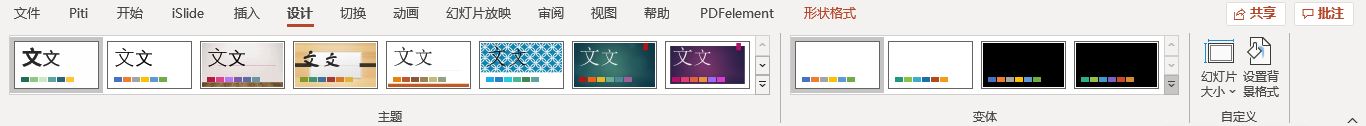 1
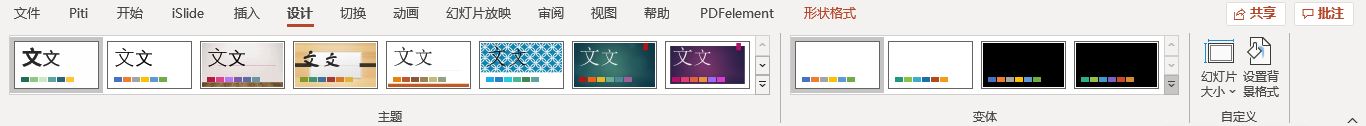 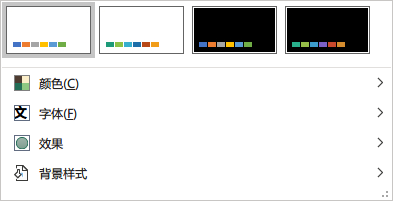 理工医类适用-蓝色
经管类适用-红橙色
2
3
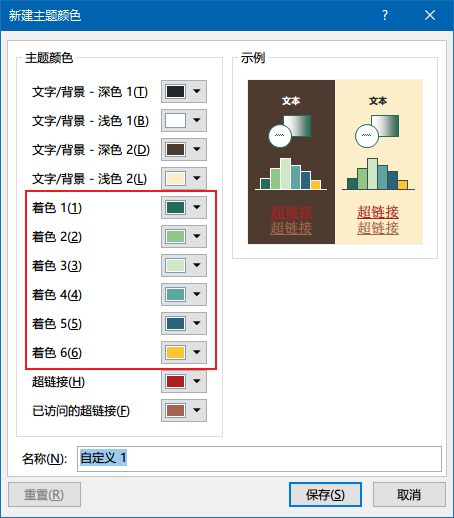 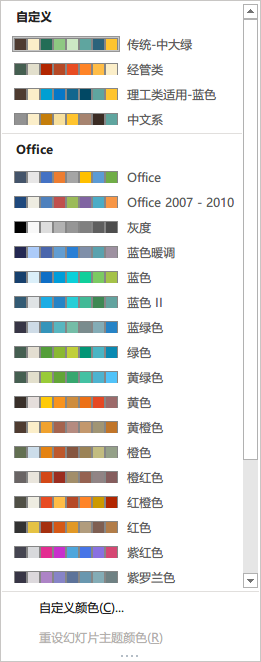 六个着色替换成建议配色方案
或自行配色
文科类适用-金棕色
4
5
博学  审问  慎思  明辨  笃行
50
附录：其他服务
本模板使用的中文字体为无版权字体，无法嵌入，请自行搜索安装或在本人公众号后台回复“字体”获取：
标题：思源黑体 CN Bold
正文：思源黑体 CN Normal
完整版使用说明请公众号后台回发送“指南”获取。
本作品仅无偿供中山大学师生交流使用，不得用作商业用途，本人保留对作品的解释和说明权。
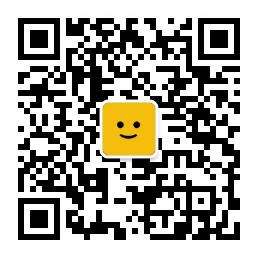 登录officeplus微软官方在线模板网站，输入中山大学可以查看我去年的作品。
博学  审问  慎思  明辨  笃行
51
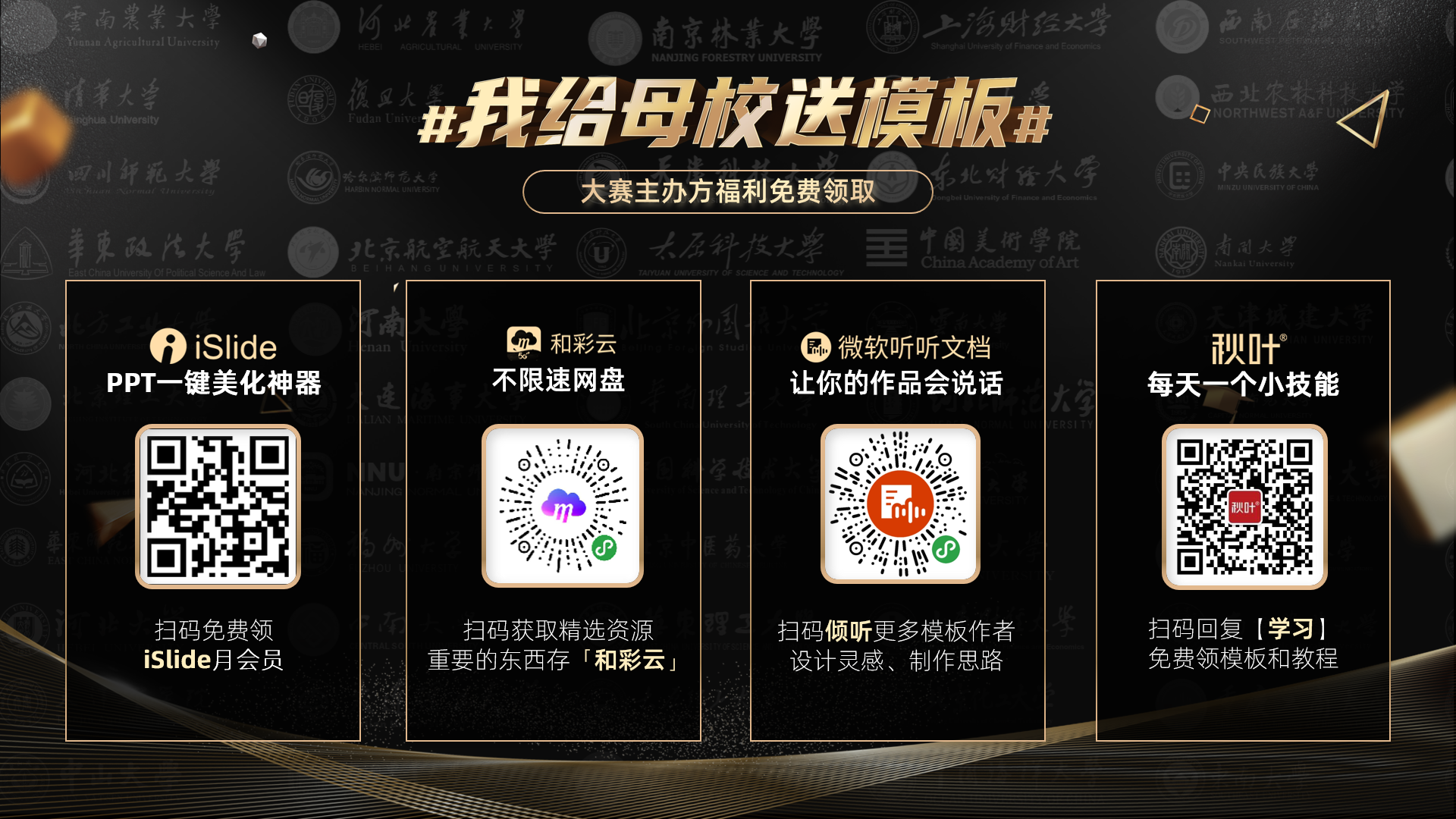 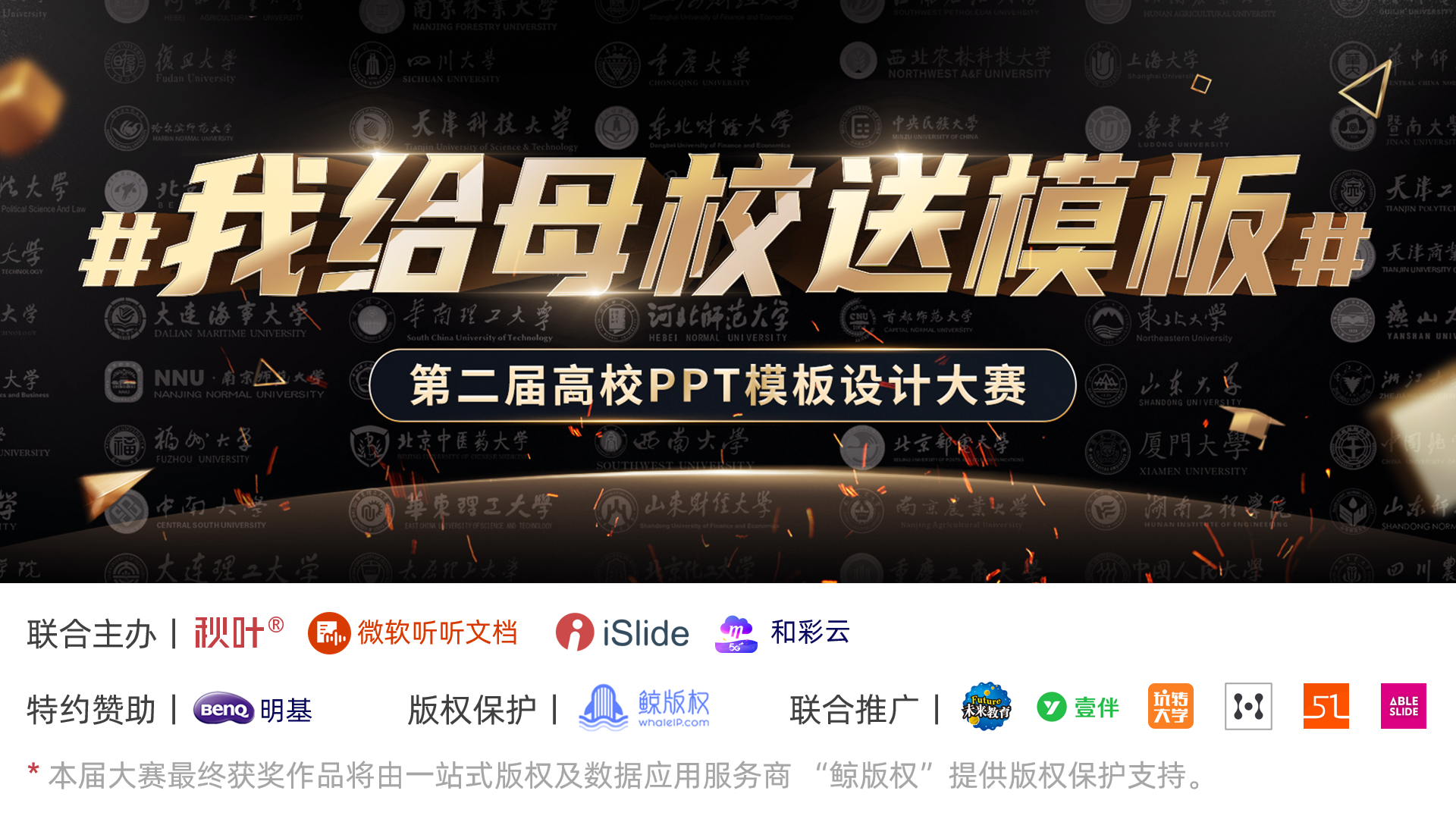 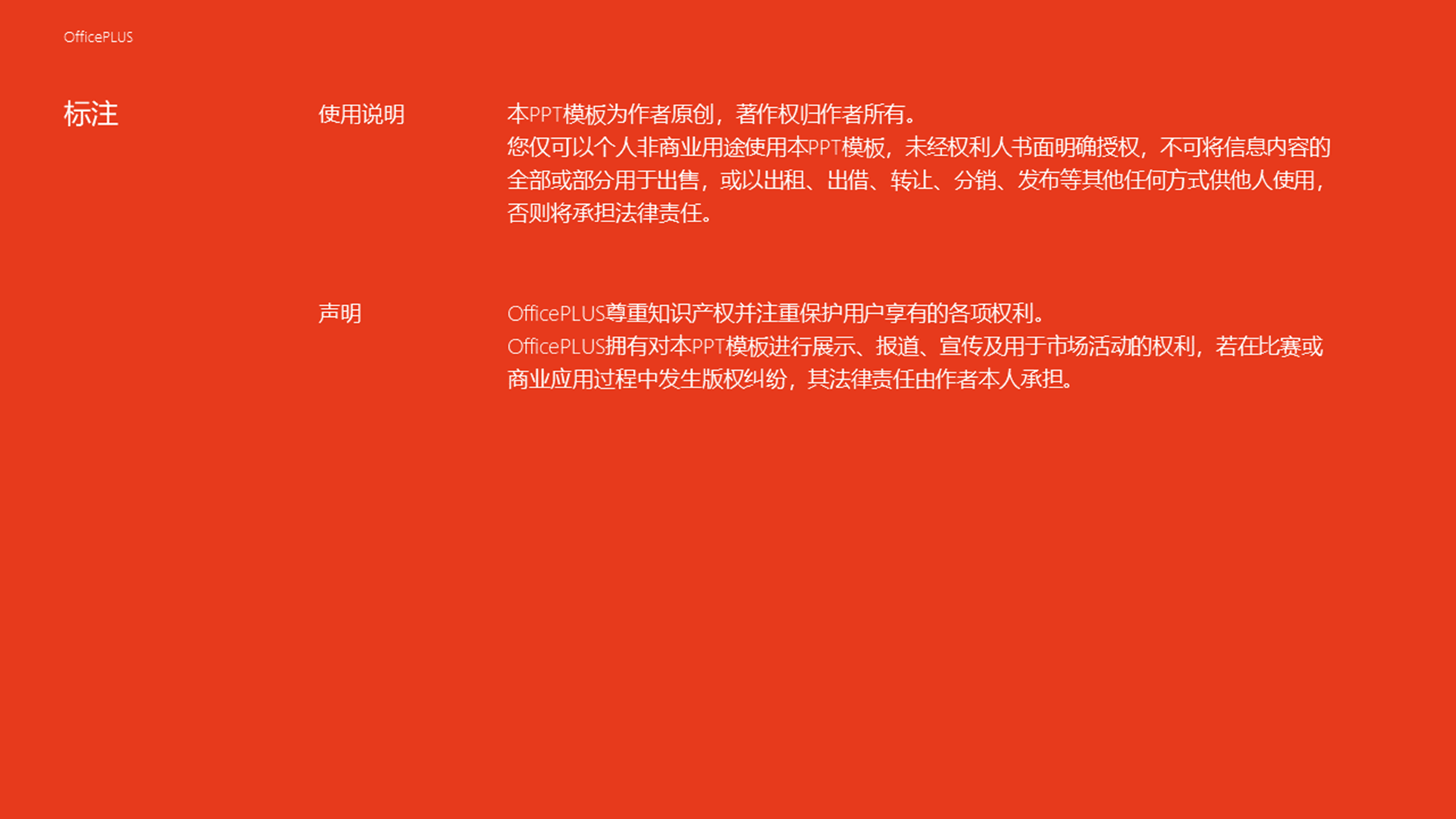